Пока мы помним-мы живем
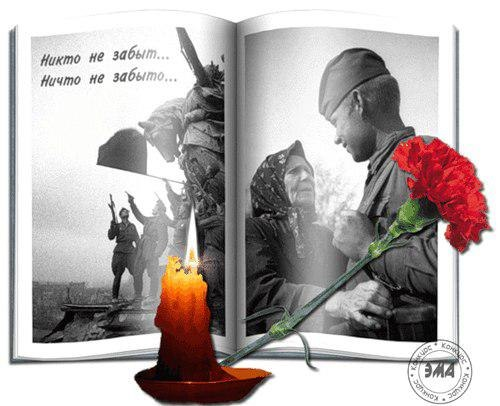 Письма с фронта
Эвакуация
Газий Загитов
Напиши письмо ветерану!